LOINC 2.56 (June 2016) Content Updates
8/25/2016
Swapna Abhyankar, MD
LOINC Content Developer
Overview
1900+ new terms
Lab: 875
Clinical: 852
Survey: 176
Attachments: 6
Edits to over 14,000 existing codes
New lab terms by class
172 microbiology
166 allergy
159 molecular pathology, including terms for reporting genetic variant results using HL7 v2 (included in HL7 Version 2 Implementation Guide: Clinical Genomics Coded Reporting, Release 1 – up for ballot in Sept 2016)
95 drug/tox
71 chemistry
40 pathology
35 serology
Zika virus terms
81149-7	Zika virus envelope (E) gene [Presence] in Amn fluid by Probe and target amplification method
80826-1	Zika virus envelope (E) gene [Presence] in Cereb spinal fluid by Probe and target ampl method
80825-3	Zika virus envelope (E) gene [Presence] in Serum by Probe and target amplification method
81148-9	Zika virus envelope (E) gene [Presence] in Urine by Probe and target amplification method

80823-8	Zika virus IgM Ab [Presence] in Cerebral spinal fluid by Immunoassay
80824-6	Zika virus IgM Ab [Presence] in Serum by Immunoassay
80618-2	Zika virus IgM Ab [Units/volume] in Cerebral spinal fluid by Immunoassay
80619-0	Zika virus IgM Ab [Units/volume] in Serum by Immunoassay

80821-2	Zika virus neutralizing antibody [Presence] in Cerebral spinal fluid by Neutralization test
80822-0	Zika virus neutralizing antibody [Presence] in Serum by Neutralization test
80621-6	Zika virus neutralizing antibody [Titer] in Cerebral spinal fluid by Neutralization test
80624-0	Zika virus neutralizing antibody [Titer] in Cerebral spinal fluid by Neutralization test --1st spec
80625-7	Zika virus neutralizing antibody [Titer] in Cerebral spinal fluid by Neutralization test --2nd spec
80620-8	Zika virus neutralizing antibody [Titer] in Serum by Neutralization test
80622-4	Zika virus neutralizing antibody [Titer] in Serum by Neutralization test --1st specimen
80623-2	Zika virus neutralizing antibody [Titer] in Serum by Neutralization test --2nd specimen
50+ new lab panels
Dengue and Chikungunya and Zika virus panel by Probe and target amplification method
Drug/tox panels for ser/plas, urine, gastric fluid
Microsatellite instability panel
Cell marker subset panels
Cancer pathology panel
Pepsin A panel
Urine supersaturation panel
Protein fractions panel
Cell differential panels for several different systems
New clinical terms
Almost 200 new radiology terms
Added 100+ terms for IEEE Rosetta 11073 10101a, including EKG, anesthesia gas delivery, EEG and respiratory monitoring
150 terms for nutrition & dietetics
130 document-related codes
80 terms for Japanese Circulation Society, mainly angiography, echo, and other concepts for reporting cardiac procedure results in HL7 CDA
20 new nursing terms, added to 80346-0 Nursing physiologic assessment panel
20 terms for pulmonary function testing
Preoperative measures for patient safety
Working with CDC on case reporting panels – all of CDC case report forms will be LOINC’ed over the next few years
Update on IEEE collaboration
LOINC-IEEE mapping for 11073 10101 available on LOINC website as accessory file, also on NIST RTMMS site – freely available with login (https://rtmms.nist.gov/rtmms/index.htm#!hrosetta)
Can also find codes mapped to IEEE codes by searching in RELMA for relatedcodes:mdc* 
2.56 includes concepts to match 11073:10101a content, which was published in December 2015
Working closely with the HL7/IEEE workgroup on 10101b and 10101c content…will likely be balloted late 2016-2017, then added to LOINC
RSNA update (short version)
To date, all of the CT, MRI, NM, PT and US terms in the core RSNA playbook have been mapped to LOINC codes
~200 new radiology terms in 2.56 to match core playbook content
LOINC-Playbook mapping available on LOINC website as accessory file, also can find in RELMA by searching for relatedcodes:rpid*
XR work in progress – should be done by the fall
81679-3  Preoperative measures for patient safety panel
Additions to 80346-0 Nursing physiologic assessment panel
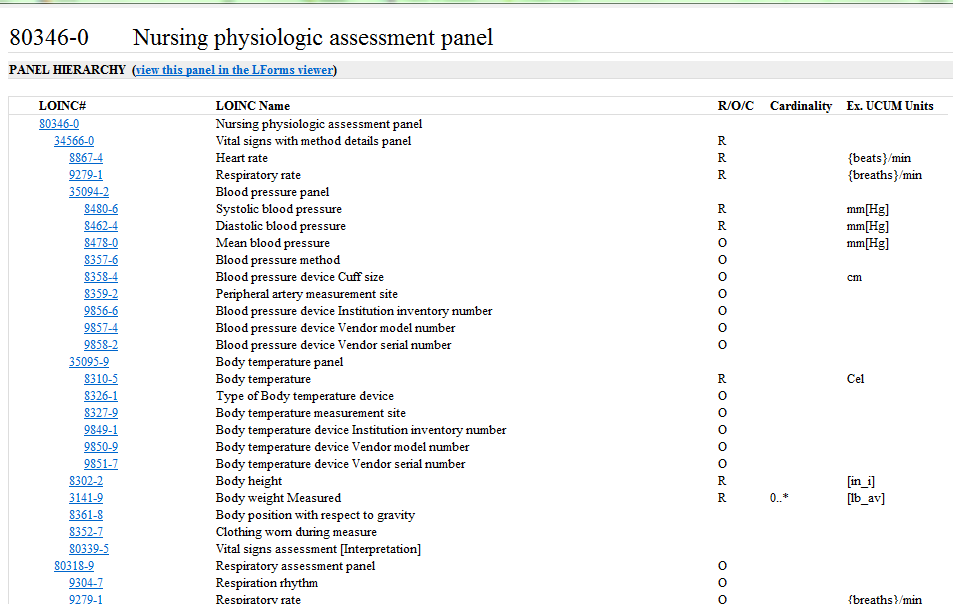 New survey terms
Adverse Child Experiences-Behavior Risk Factor Surveillance System (ACE-BRFSS) panel
Two new PROMIS item banks and 6 short forms
Terms for ADVault Personal Advance Care Plan
Additions to 75772-4 Advance directives panel
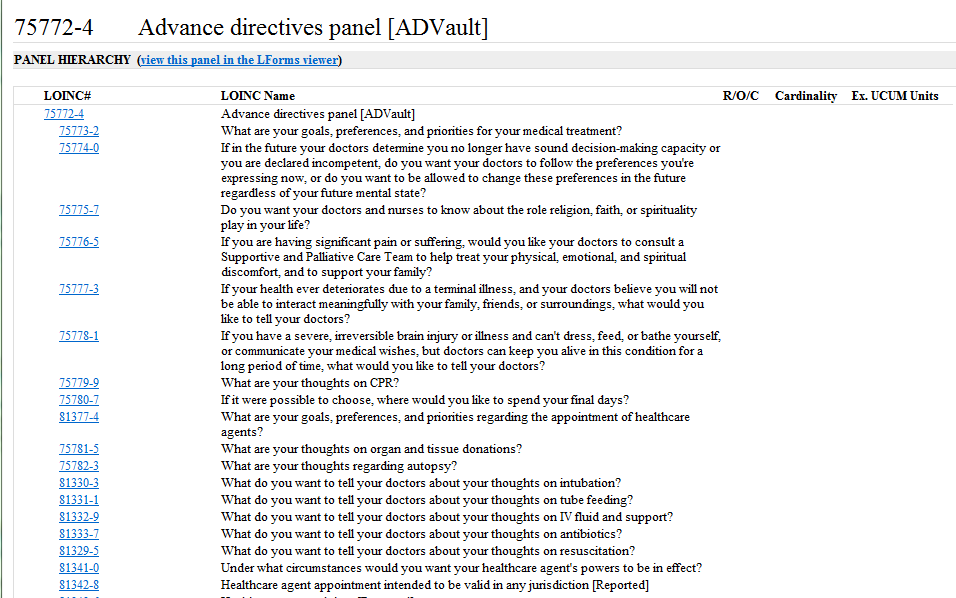 Highlights of edits to existing terms in 2.56
Updated terms related to patient or family history to have Property Hx
Reviewing methodless terms with normative answer lists, updating answer list type as appropriate
Removed the Property for many panels to promote international use
Changed the amino acid abbreviations from 1 letter to 3 letters as recommended by the Human Genome Variation Society (HGVS)
Changed abbreviation for immunoassay from EIA to IA
Unified Ordinal terms with Properties of ACnc, Pr and Threshold into PrThr (presence or threshold)
Thank you!Any questions?